Это чудо паутинка!
Выполнили:
Соромотина И.А.(мама)
Соромотин Илья (9 лет)
МБОУ «Очёрская СОШ №3»
Цели:
1.Выяснить, откуда берётся паутина у паука;
2.Познакомиться с  процессом плетения паутины;
3.Рассмотреть формы паутин;
4. Выяснить для чего нужна  паутина.
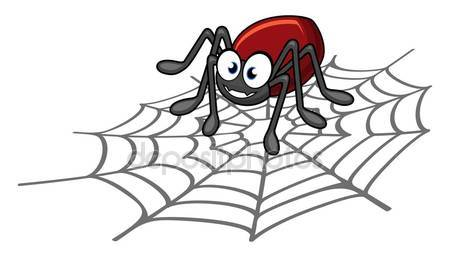 В лесу на полянке цветы расцвели,
В цветах паучки свои сети плели.
С утра и до ночи сидит паучок 
И ловит он мух  в новый чудо сачок.
Пауки – удивительные существа. Эти искусные ткачи могут производить шёлковые нити, прочностью как стальная проволока, и плести из них кружевную паутину.
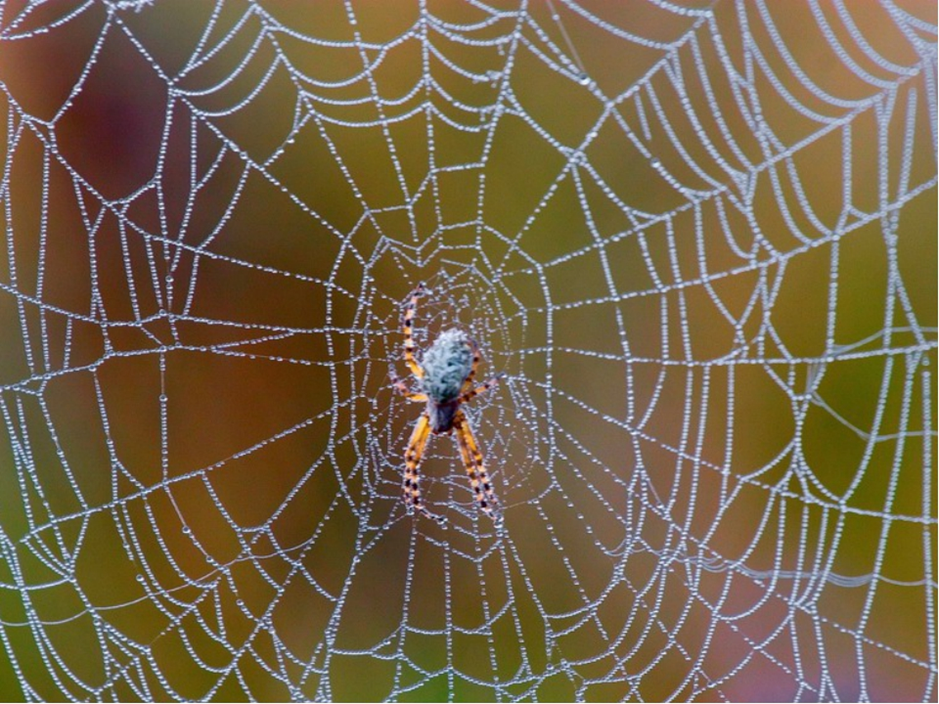 Материал для паутины образуется в особых железах, расположенных в задней части брюшка, и выделяется паутинными бородавками
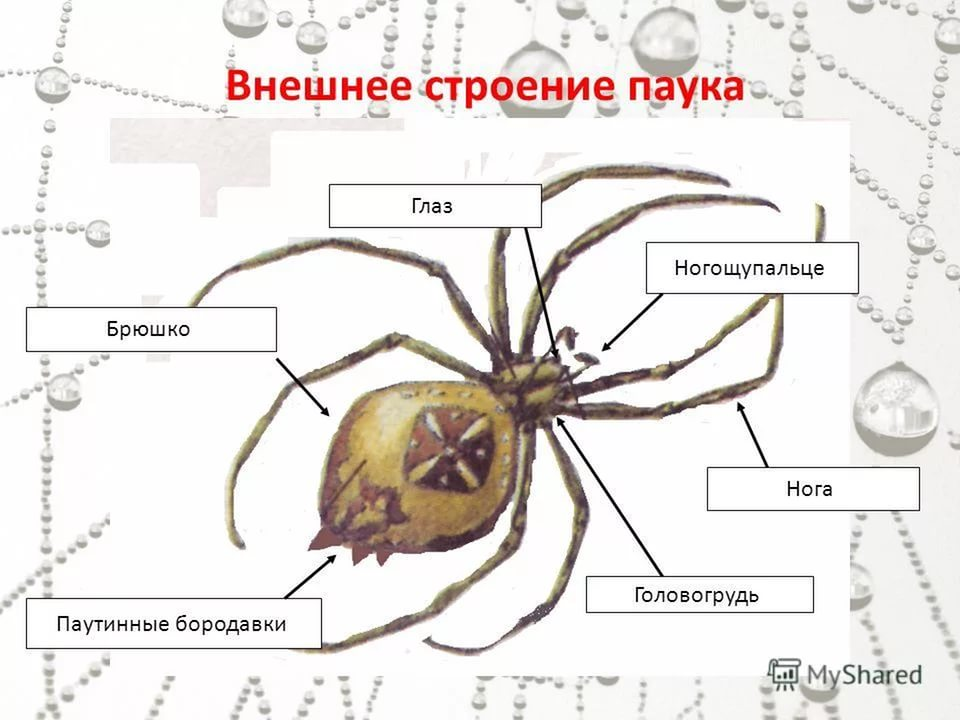 Когда паук перемещается, он непрерывно выделяет паутину которую,  время от времени прикрепляет к поверхностям, по которым проходит.
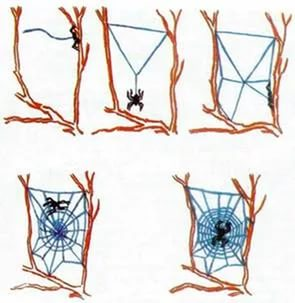 Формы паутин  разнообразны и часто очень красивы.Давайте рассмотрим это чудо природы.
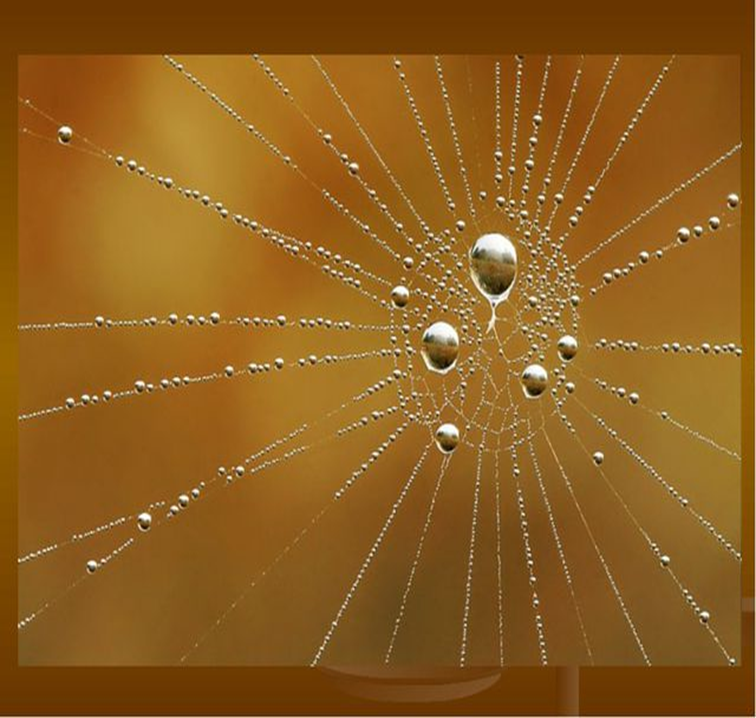 Одну из самых красивых сетей, плетет паук вида Агриопа.
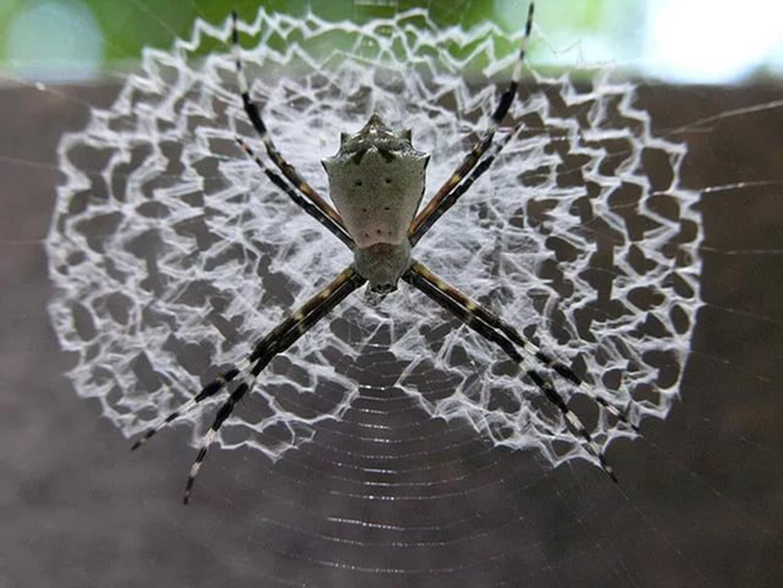 А,  у пауков рода Фронтинелла паутинка напоминает  блюдце.
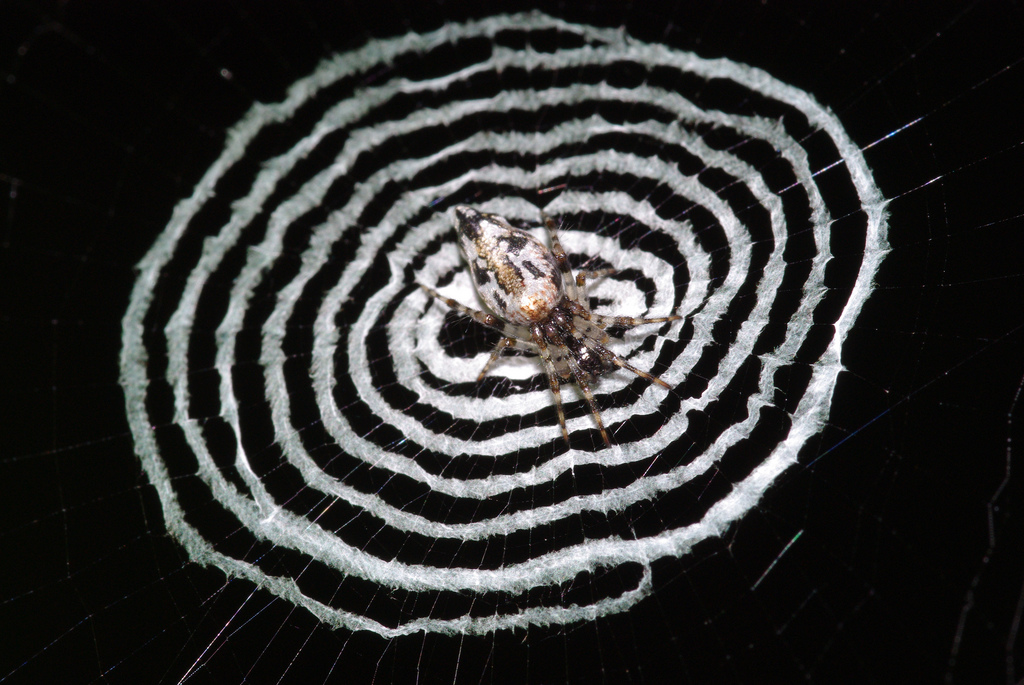 Паутина  пауков-кругопрядов, похожа на  царскую одежду расшитую бисером.
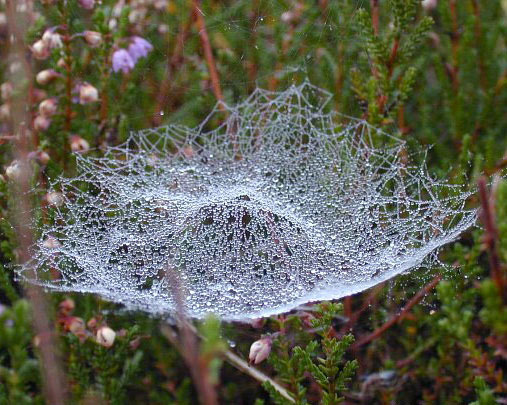 У паука - волка, паутина похожа на норку животных.
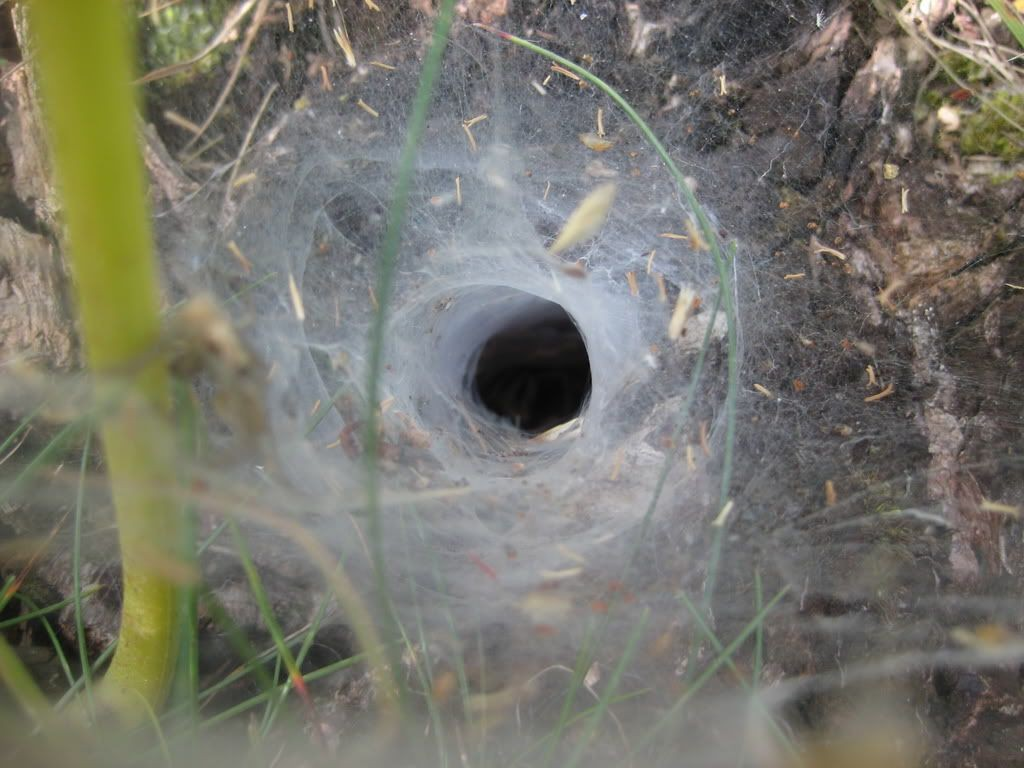 Необычная форма паутины  у паука – гладиатора.
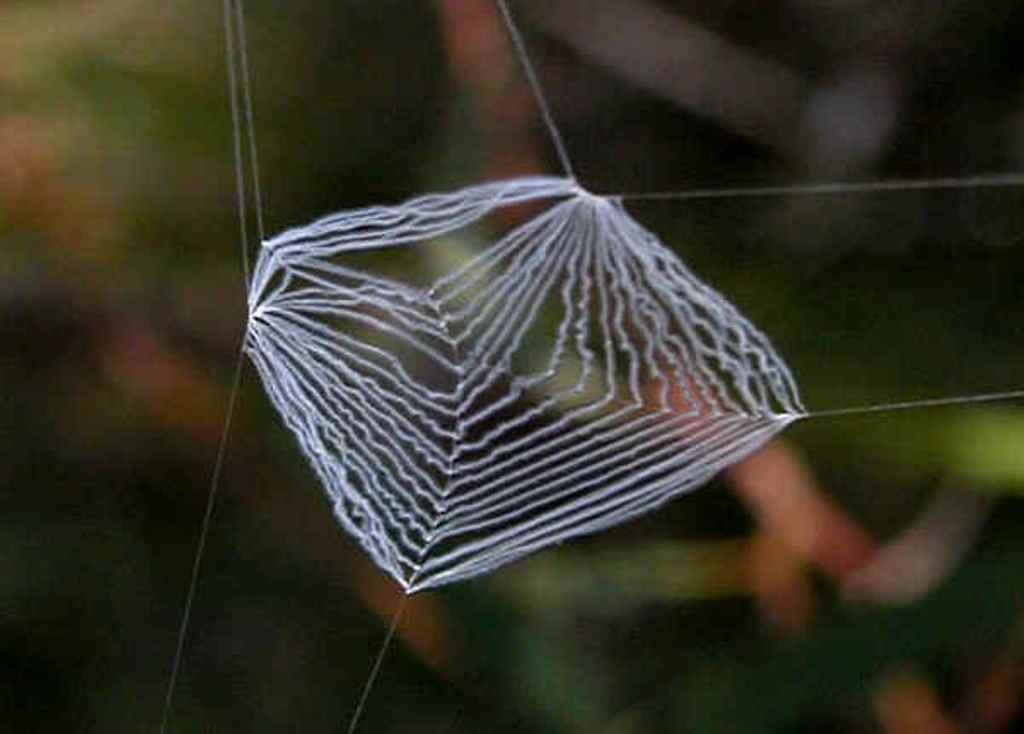 Паук - крестовик , который обитает в нашем крае. плетёт паутину, форма которой напоминает гамак. .
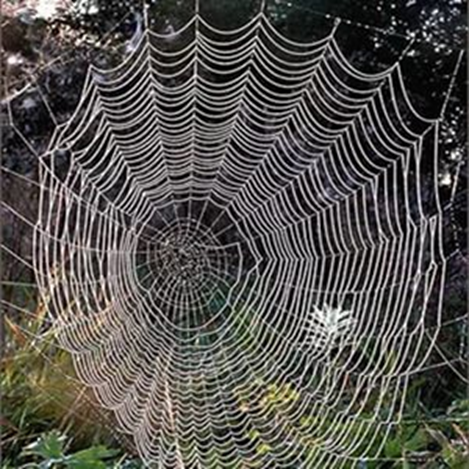 Водяной паук - серебрянка, плетет паутину, похожую на колокол.
Трудно полюбить пауков. Но пауки полезны людям – они уничтожают насекомых-вредителей и разносчиков болезней. А  помогает им в этом - паутинка.
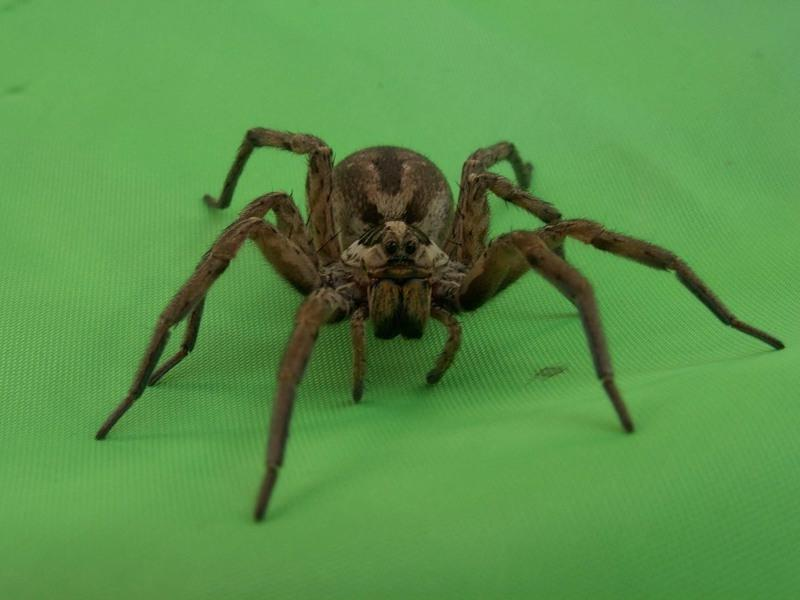 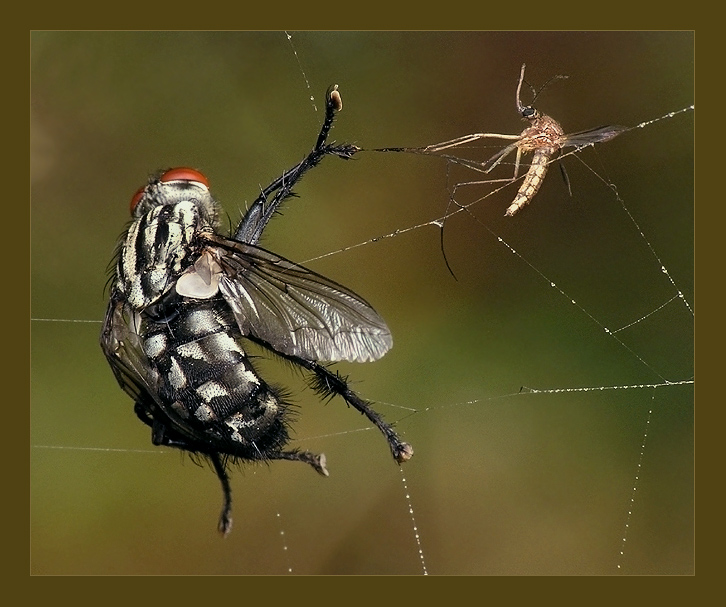 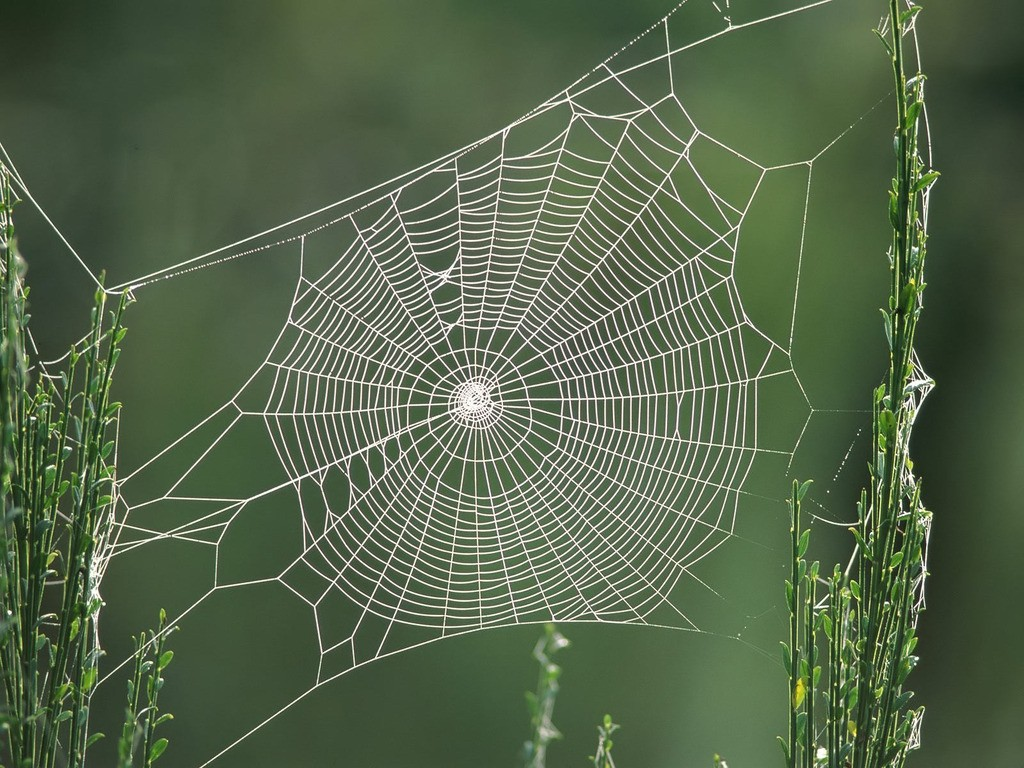 Спасибо за внимание!